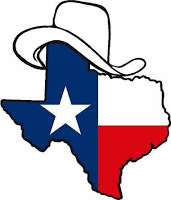 TX SET
Update to RMS
June 7, 2016
Texas SET May Meeting Update
Request for Vote
NPRR771, Clarifications to New ESI ID Creation Process 
NPRR778, Modifications to Date Change and Cancellation Evaluation Window 
RMGR139, Alignment with NPRR778, Modifications to Date Change and Cancellation Evaluation Window
RMGRR140, Efficiencies for Acquisition Transfer Process
RMGRR141, Clarifying Procedures for Market Participants During an Extended Unplanned System Outage
Texas SET May Meeting Update
Test Flight ERCOT Review
Safety NET Timeline Revisions
Other Discussion Items
Special  Language Character EDI Validation Process
814_28 Tenant Based Permit Question and Answer Session
New SAC04 Code Additions Timeline and Requirements
New Entrant Procedures and Documentation
Addition of Mass Customer List Implementation Guide
Next Meeting
 June 22nd ERCOT MET Center RM 168
June 23rd Meeting Cancelled
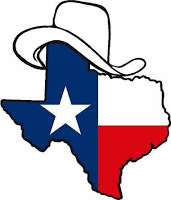 Any questions?
TX SET
4